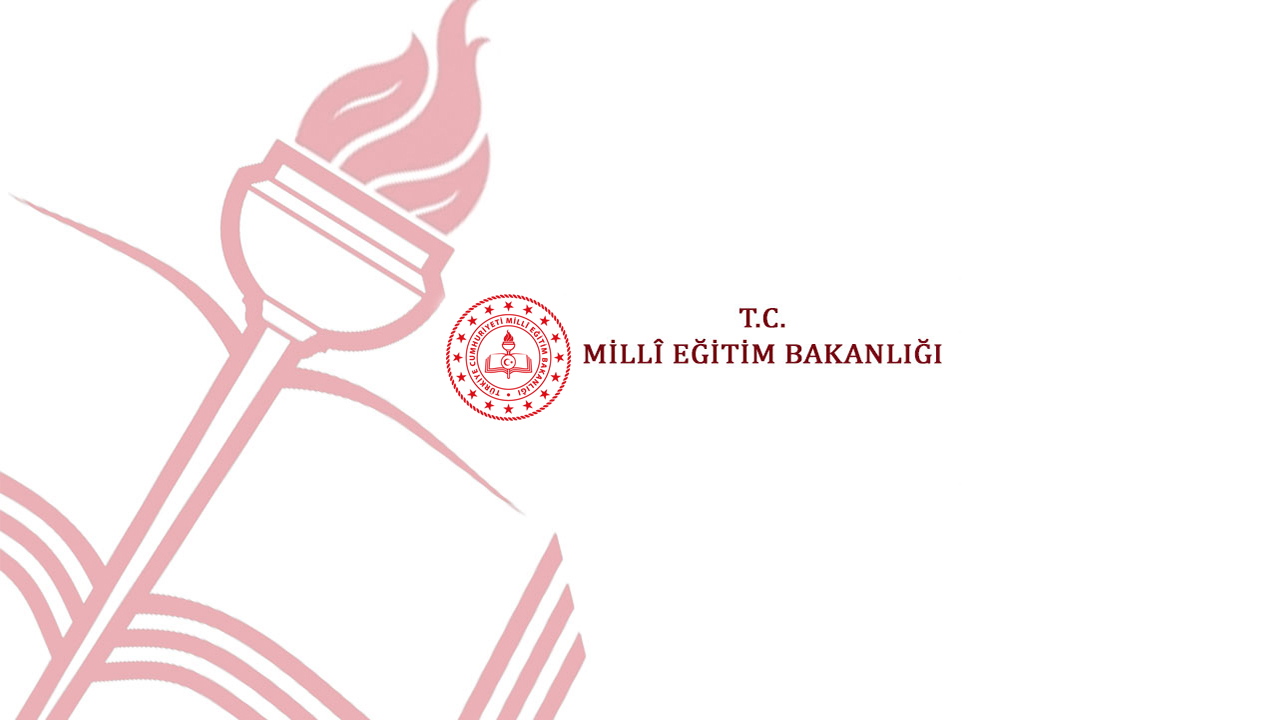 Meslekî ve Teknik Eğitim
Genel Müdürlüğü
Mesleki Eğitimi Merkezi Programı Hakkında Bilgilendirme Toplantısı
13.12.2021
MESLEKİ EĞİTİM MERKEZİ PROGRAMI (ÇIRAKLIK EĞİTİMİ)
9 Aralık 2016 tarihinde Resmi Gazete’ yayımlanan
6764 sayılı Kanun ile
Çıraklık eğitimi zorunlu eğitim kapsamına alınmış ve
Mesleki Eğitim Merkezleri
Mesleki ve Teknik Ortaöğretim Kurumu
olarak yapılandırılmıştır.
MESLEKİ EĞİTİM MERKEZİ PROGRAMI (ÇIRAKLIK EĞİTİMİ)
1739 Sayılı Milli Eğitim Temel Kanunu
Madde 26- Ortaöğretim; ilköğretime dayalı dört yıllık zorunlu örgün veya yaygın öğrenim veren genel, mesleki ve teknik öğretim kurumları ile mesleki eğitim merkezlerinin tümünü kapsar. Bu okul ve kurumları bitirenlere, bitirdikleri programın özelliğine göre diploma verilir. Ancak mesleki eğitim merkezi öğrencilerinin diploma alabilmeleri için Millî Eğitim Bakanlığınca belirlenen fark derslerini tamamlaması zorunludur.
MESLEKİ EĞİTİM MERKEZİ PROGRAMI (ÇIRAKLIK EĞİTİMİ)
Mesleki Eğitim Merkezinde okuyan öğrencilerden Meslek Lisesi mezunu olmak isteyenlerin almaları gereken fark dersleri Talim ve Terbiye Kurulunun 19.07.2019 tarihli ve 18 sayılı kararı ile kabul edilmiş ve 2019-2020 eğitim ve öğretim yılından itibaren DİPLOMA PROGRAMI uygulanmaya başlanmıştır.

 Mesleki eğitim merkezlerinden önceki yıllarda kalfalık ve ustalık belgesi almış olanların da fark derslerini tamamlayıp Meslek Lisesi diploması alabilmeleri için 14.08.2020 tarihi itibariyle TELAFİ PROGRAMI başlatılmıştır.
MESLEKİ EĞİTİM MERKEZİ PROGRAMI (ÇIRAKLIK EĞİTİMİ)
MESLEKİ VE TEKNİK EĞİTİM SÜRECİ
Anadolu Teknik Programı ve Anadolu Meslek Programı
10. Sınıf 
Dal Eğitimi
12. Sınıf 
Dal Eğitimi
11. Sınıf 
Dal Eğitimi
Diploma
9. Sınıf 
Alan Eğitimi
Mesleki Eğitim Merkezi Programı
9. Sınıf 
Dal Eğitimi
10. Sınıf 
Dal Eğitimi
11. Sınıf 
Dal Eğitimi
Diploma
12. Sınıf 
Dal Eğitimi
Ustalık Belgesi
Kalfalık Belgesi
MESLEKİ EĞİTİM MERKEZİ PROGRAMI (ÇIRAKLIK EĞİTİMİ)
MESLEKİ VE TEKNİK EĞİTİM YERLEŞİM SÜRECİ
MESLEKİ EĞİTİM MERKEZİ PROGRAMI (ÇIRAKLIK EĞİTİMİ)
Mesleki eğitim merkezi programı; Okulda verilen teorik eğitim ile işletmelerde yapılan pratik eğitimin bir bütünlük içerisinde uygulandığı, bireyleri bir mesleğe hazırlayan, mesleklerinde gelişmelerine olanak sağlayan, Kalfalık/Ustalık belgesine ve diplomaya götüren program türüdür.

Çırak öğrenciler haftada;
1 veya 2 gün
okulda teorik eğitim,
3 veya 4 gün
işletmelerde pratik eğitim alırlar.
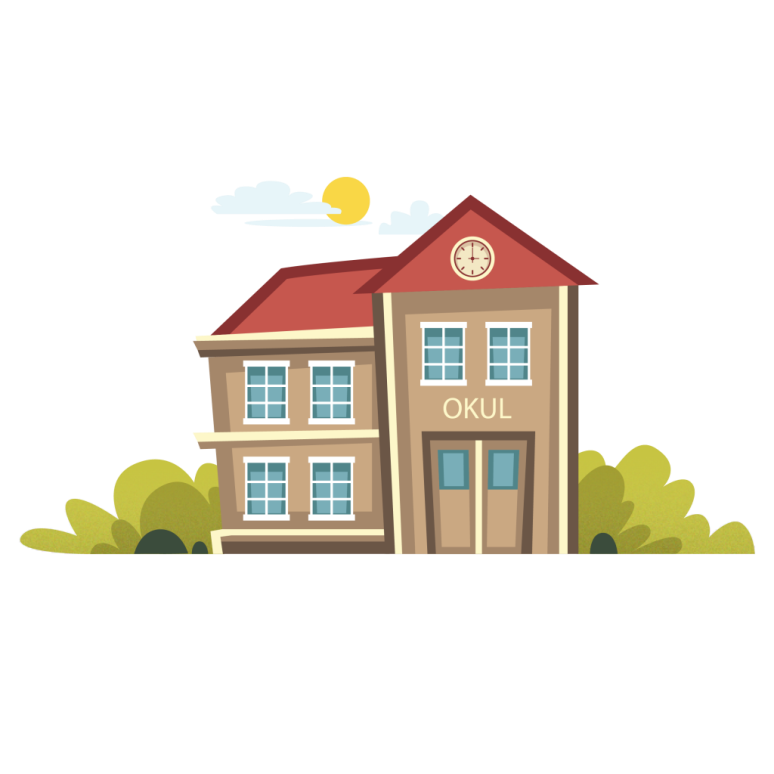 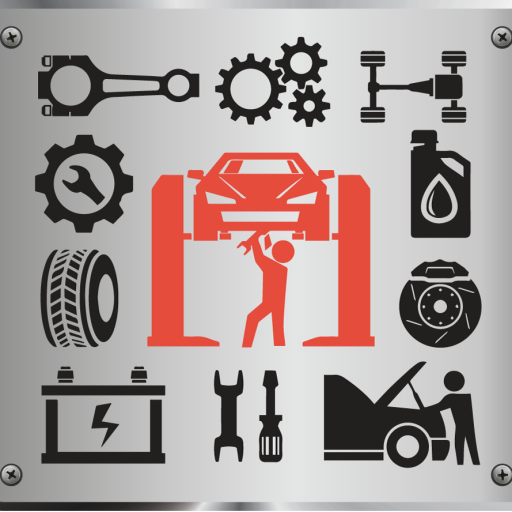 MESLEKİ EĞİTİM MERKEZİ PROGRAMI (ÇIRAKLIK EĞİTİMİ)
İkili Mesleki Eğitim Yönergesi
Mesleki eğitim merkezi programlarının uygulandığı mesleki ve teknik eğitim okul ve kurumları ile sektör arasında yapılan iş birliği protokolü çerçevesinde, ikili mesleki eğitim programları uygulanmaktadır.

Bu Yönerge kapsamında işletme ile okul arasında bir protokol imzalanmakta ve öğrenciler haftada 2 gün okulda teorik eğitim 3 gün işletmede pratik eğitim almaktadır.
MESLEKİ EĞİTİM MERKEZİ PROGRAMI (ÇIRAKLIK EĞİTİMİ)
9. Sınıf
10. Sınıf
11. Sınıf
11. Sınıf sonunda yapılan Beceri Sınavında başarılı olanlara
KALFALIK BELGESİ
EĞİTİM SÜRESİ
4 YILDIR
12. Sınıf
12. Sınıf sonunda yapılan Beceri Sınavında başarılı olanlara
USTALIK BELGESİ ve DİPLOMA
MESLEKİ EĞİTİM MERKEZİ PROGRAMI (ÇIRAKLIK EĞİTİMİ)
KAYIT ŞARTLARI NELERDİR?
 En az ortaokul veya imam-hatip ortaokulunu bitirmiş olmak.
 Sağlık durumu ilgili mesleğin öğrenimine elverişli olmak. Bu durum, gerektiğinde, sağlık/sağlık kurulu raporuyla belgelendirilir.
 Kayıt olacağı meslek dalı ile ilgili bir işyeriyle sözleşme imzalamak. Sözleşme imzalanacak işyerinde Usta Öğreticilik belgesine sahip usta olması gerekir.
Yaş sınırı yoktur, kayıtlar yıl boyu devam eder.
YAŞ SINIRI YOKTUR !
KAYITLAR
YIL BOYU DEVAM EDER !
MESLEKİ EĞİTİM MERKEZİ PROGRAMI (ÇIRAKLIK EĞİTİMİ)
USTALIK TELAFİ PROGRAMI
(13.10.2021 tarihli ve 34541388 sayılı yazı)
 En az lise mezunu olanlar kayıt olabilir.
 Programın süresi ilgili alan/dalın çerçeve öğretim programında belirtilen süre kadar olup en fazla 27 hafta olarak uygulanacaktır.
 Programın eğitim içeriğinin tamamı işletmelerde yapılacaktır.
 Eğitime bir işletme ile sözleşme yapılması akabinde başlanacaktır.
 Eğitim sonunda başarılı olanlara Ustalık Belgesi düzenlenecektir.
 Program 97 meslek dalında uygulanmaya başlanmıştır.
 İlgili alan/dallara ait Ustalık Telafi Programı Çerçeve Öğretim Programlarına meslek.eba.gov.tr internet sayfasından ulaşılabilir.
MESLEKİ EĞİTİM MERKEZİ PROGRAMI (ÇIRAKLIK EĞİTİMİ)
ÖĞRENCİNİN SOSYAL VE MALİ HAKLARI
 İşletmeler öğrenciye, asgari ücretin net tutarının %30 undan az olmayacak şekilde ücret ödemek zorundadır. (2021 Yılı için 767,28 TL.)
 TBMM Genel Kurulunda görüşülen Kanun teklifinin yasalaşması durumunda; İşletmeler:
Mesleki eğitim merkezi programı 9, 10 ve 11. sınıf öğrencilerine asgari ücretin %30’undan,
Mesleki eğitim merkezi programı 12. sınıf öğrencilerine ise asgari ücretin %50’sinden,
az olmayacak şekilde ücret ödeyeceklerdir.
MESLEKİ EĞİTİM MERKEZİ PROGRAMI (ÇIRAKLIK EĞİTİMİ)
İŞLETMEYE FAYDALARI NELERDİR?
 Eğitim süresince öğrencinin SGK (İş kazası ve meslek hastalığı ile Genel Sağlık Sigortası) primleri devlet tarafından karşılanır.
 Devlet Katkısı (TBMM Genel Kurulunda görüşülmektedir.)
 TBMM Genel Kurulunda görüşülen Kanun teklifinin yasalaşması durumunda; mesleki eğitim merkezi programına kayıtlı 9, 10, 11 ve 12. sınıf öğrencilerine ödenecek ücretin TAMAMI DEVLET KATKISI olarak işletmeye geri ödenecektir.
MESLEKİ EĞİTİM MERKEZİ PROGRAMI (ÇIRAKLIK EĞİTİMİ)
USTA ÖĞRETİCİLİK BELGESİ (İş Pedagojisi Kursu)
 İşletmeye çırak öğrenci alabilmek için işyerinde usta öğreticilik belgesine sahip usta bulunmalıdır. (3308 sayılı Mesleki Eğitim Kanunu Madde 15)
 Ustalık veya işyeri açma belgesine sahip olanlar ile en az ön lisans seviyesinde mesleki eğitim almış olanlar, okul ve kurumlarca açılan 40 saatlik iş pedagojisi kursuna katılabilirler.
 İş pedagojisi kursu yüz yüze veya uzaktan eğitim yoluyla yapılabilmektedir.
 Kurs sonunda yapılacak sınavda başarılı olanlara usta öğreticilik belgesi düzenlenmektedir.
MESLEKİ EĞİTİM MERKEZİ PROGRAMI (ÇIRAKLIK EĞİTİMİ)
MESLEKİ EĞİTİM MERKEZLERİNDE
3308 sayılı Mesleki Eğitim Kanunu Çıraklık Eğitimi Uygulamaları Kapsamında Bulunan,
33 alan 181 meslek dalında
Kalfalık Belgesi, Ustalık Belgesi ile Meslek Lisesi Diploması
verilmekte olup
Mezuniyet sonrası istihdam oranı yaklaşık %90’lar seviyesindedir.
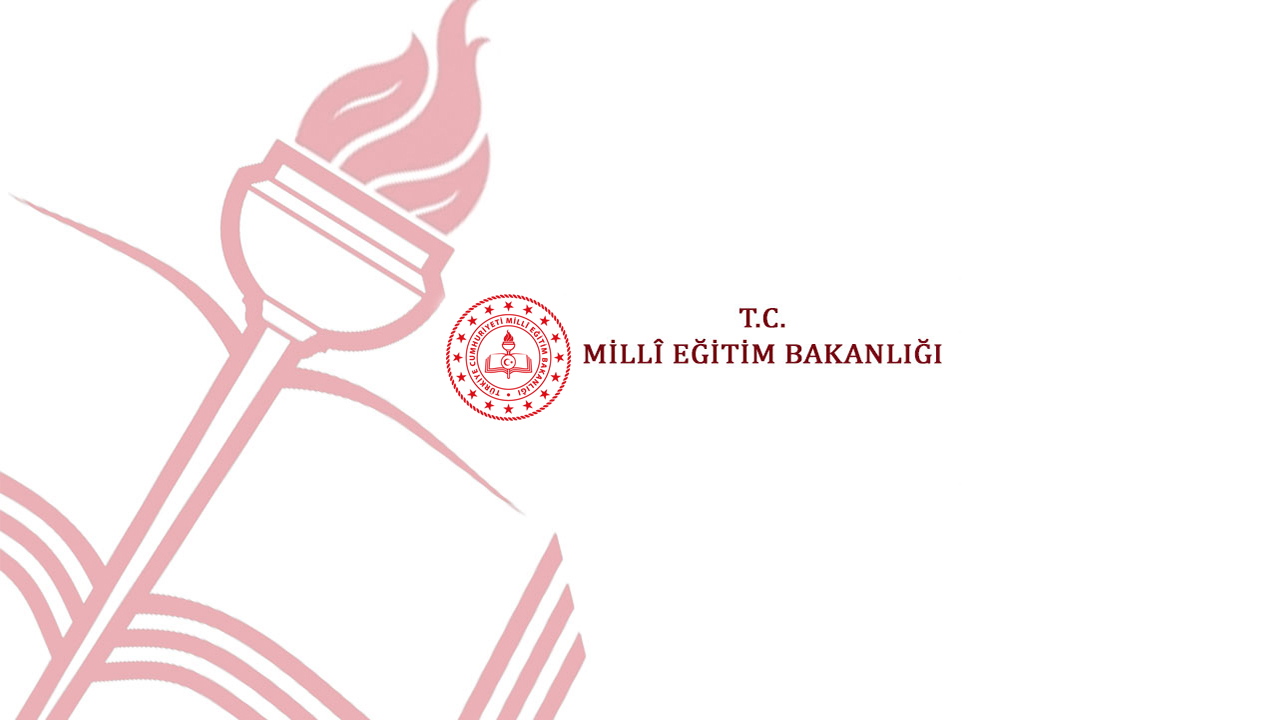 TEŞEKKÜRLER

aydin.yavsanci@meb.gov.tr